Sustainable Intensification of Rice Production in Rainfed Lowland Rice Ecosystem and in Coastal Zones
The Second External Rice Advisory Group (ERAG) Consultation on the Formulation of a Rice Strategy for Asia
 
Hotel Plaza Athénée, Bangkok
28-29th November 2013
 
 Subash Dasgupta
FAO Regional Office for Asia and the Pacific
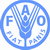 Paper Outline
General description of two ecosystems
Situation
Gaps
Options

2. Some Trade-off issues

3. Save and grow approach in ecosystem management and functioning
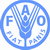 Rainfed Rice Ecosystems
Shallow (30- 50 cm water)
Semi-deep ( 50-75 cm water)
Deep water ( >75 cm water)
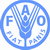 [Speaker Notes: The coastal saline and hill are smaller but distinct ecosystems.]
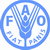 Rainfed Lowland ecosystems
Major abiotic stresses: drought, flooding and intermittent submergence at different stages  of crop growth depending upon topography and rainfall
Rainfed Lowland Agriculture
Situation
An estimated 450 million people depend on rainfed rice as their major sources of livelihood (IRRI, 1997)

300 million farming households practicing rice based cropping patterns are under poverty (IRRI, 2011)

Productive capacity of existing rice production systems is reasonably low and very vulnerable 

Disintegration in age-old farming systems practices
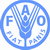 Continued..
Gaps
Emphasis on rice production at all costs, concern for food security overrides all considerations. 
Green Revolution bypassed lowland rice ecosystems. In India, of the total 544  modern rice varieties released for cultivation during 1991-2011, only 20 percent were for lowland rice ecosystem. Very few varieties are planted in large areas.
Investment in rainfed agriculture research is significantly low compared to irrigated rice ecosystems
Very low seed replacement rate in rainfed ecosystem due to unavailability of suitable varieties
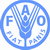 Options
Improving production infrastructures (through both public and private sector) and local institutions
Boosting investment in research for generating basic knowledge and appropriate technologies under a long-term perspective. This should be in recognition that unlike GR, rice growing environments can’t be altered to suit MVs, rather a much broader range of MVs need to be developed to suit diverse (and hence location-specific) rainfed lowland rice ecosystems.
Appropriate policy and institutional support for improving the efficiency of technology generation and  transfer, and return on investment in technology generation
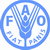 [Speaker Notes: 1. Irrigation facilities, road access for better marketing, supply of electricity and alternative power sources]
Options continued..
Switching over from unilateral (commodity-based) to multi-lateral (eco-systems based production systems) approaches to maximize the use of productive capacities of natural resources supporting rainfed lowland rice cultivation.
While natural resource management is the short game for improving performance of rainfed lowland rice production systems, the long-game must be based on generation of knowledge and technology principally focusing on non-GM biotechnology tools to locate stress tolerant genes and introgress them into genomes of popular varieties. There is no viable alternative to this. 
More emphasis on livelihood security than food security
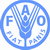 Coastal Saline Zones
Situation
Traditionally rainfed rice mono-cropped with photoperiod-sensitive , long duration and low-yielding varieties has dominated the coastal areas
Cyclones, Typhoon, Tsunami, El Nino and La Nina also affect the coastal rice production in India, Bangladesh, Myanmar, Indonesia and Philippines
Salinity and submergence due to flooding are key limiting factors for increasing productivity of rice
Considerable transformation of rice mono-cropping to mixed systems: rice-rice , rice-aquaculture and rice-salt production systems
Information on long run impacts of adopting new production systems in increasing salinity and toxicity are not available.
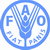 Continued
Gaps
The ecosystem is perennially vulnerable to floods, drought and extremely complex tidal systems. These phenomena are being exacerbated by global climate change (shifting pattern of rainfall distribution, rising sea levels, exposure  to unfavorable temperatures of sensitive crop growth stages, etc.).
The harvest is unreliable
Farmers facing consequences of climate change have little choices of modern technologies. Resilience of farming as well as livelihood systems still draws its strength from local knowledge and indigenous technologies. 
Emergence of new and virulent races and biotypes of pests and diseases
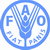 Continued
Gaps
The ecosystem is perennially vulnerable to floods, drought and extremely complex tidal systems. These phenomena are being exacerbated by global climate change (shifting pattern of rainfall distribution, rising sea levels, exposure  to unfavorable temperatures of sensitive crop growth stages, etc.).
The harvest is unreliable
Farmers facing consequences of climate change have little choices of modern technologies. Resilience of farming as well as livelihood systems still draws its strength from local knowledge and indigenous technologies. 
Emergence of new and virulent races and biotypes of pests and diseases
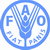 Continued
Options 
Farming systems based technology development rather than commodity- based 
Increased investment on developing a landscape based integrated water resource management plan
International cooperation on human resource, technology  development, exchange of germplasm and scientific information 
A new horizon should be established to further strengthen research-extension-farmers linkages to deliver information, knowledge, technology package, based on participatory and freely communicative approaches
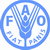 Trade-off issues
Broad low land ecosystem vs Local landscapes
Modern technologies vs indigenous technologies 
Landlord vs tenant 
Institutional breeding vs farmers participatory breeding approach
Economic growth vs ecological concerns
Commodity vs system productivity
Yield gaps vs nature gaps
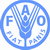 [Speaker Notes: 1. Although scientists have  defined broad lowland ecosystems, individual farmers in such areas usually manage land , distributed across local landscapes that include a  diverse and dynamic environments; 2. Discourages MVs adoption and create favourable conditions for tenants; 3. Enhance adoptability; 4.]
Trade-off issues
Broad low land ecosystem vs Local landscapes 
	- The trade-off here lies in tailoring modern varieties and crop management practices developed for broad lowland ecosystems to location-specific micro-level diversity of lowland rice ecosystems defined  by variations in topography, distribution of rainfall, and farmers’ resource endowments
Modern technologies vs indigenous technologies 
-	Indigenous technologies are still the backbone of harnessing incremental benefits from modern practices in lowland rice ecosystems. Carefully managed, there are more of complementarities than trade-off in expanding the use of modern technologies in such systems.
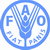 [Speaker Notes: 1. Although scientists have  defined broad lowland ecosystems, individual farmers in such areas usually manage land , distributed across local landscapes that include a  diverse and dynamic environments; 2. Discourages MVs adoption and create favourable conditions for tenants; 3. Enhance adoptability; 4.]
3. Landlord vs tenant 
- 	The conflict in resource management in lowland areas particularly in coastal ecosystems is driven by high rates of absenteeism of local landlords and dominance of tenants. The trade-off here lies in securing durable arrangements under which tenants will have incentives to make long-term investments  in sustaining and improving productive capacities of natural resources in coastal areas.
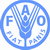 4.	Institutional breeding vs farmers’ participatory breeding approach
-	The  crucial requirement of location-specific suitability of varieties to be developed for lowland rice ecosystems places a particular onus on farmers’ participatory approaches in early generation selection and preliminary trials of candidate varieties. Institutional breeding drawing on farmers’ participatory approaches  is likely to enhance rapid and large-scale adoption of new improved varieties.
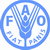 5. Economic growth vs ecological concerns
-	The trade-off here lies in finding a balance between economic growth to be stimulated by large-scale adoption of modern production technologies and its environmental fallout. This is likely to be more pronounced in expansion of commercial shrimp cultivation in rice fields and its impact on livelihood opportunities of small-scale and marginal farmers who depend on rice growing for food security.
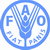 6. Commodity vs system productivity
The inherent fragility of lowland rice ecosystems demands that priority be accorded to developing rice varieties and component production technologies that are the best fit for local production systems, so that perceptible benefit from a single component doesn’t come at the expense of system productivity.
Yield gaps vs. nature gaps
-	The trade-off here lies in application of improved production technologies to bridge yield gaps keeping in view the limits imposed by sustainable intensification of crop production in fragile ecosystems.
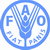 Save and Grow
What is Sustainable Crop Production Intensification?
	SCPI is a new paradigm of agricultural development aimed at producing more from the same area of land while conserving resources, reducing negative impacts on the environment and enhancing natural capital and the flow of ecosystem services. 
FAO Save and Grow
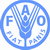 Operational Framework for SCPI
SCPI is based on the application of an ecosystem approach that seeks integrated management of land, water and living resources aimed at their conservation and sustainable use in an equitable way. Four principles underlie SCPI: 

1.	Increasing agricultural productivity through improved use of resources (for example, soil, water, plant genetic resources) to achieve higher yields while promoting the sustainability of production and farming systems;
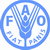 Operational Framework for SCPI
2. Enhancing sustainable crop protection with a focus on pest and pesticide-related issues; 

3. Managing biodiversity and ecosystem services, including through identification and use of mechanisms for valuing agricultural biodiversity and ecosystem services, and sound agronomic and land management practices; 

4. Strengthening the livelihoods using the benefits of increased productivity and diversification within the value chain.
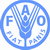 Key Features of SCPI
SCPI technologies are more knowledge-intensive
Require new skills in:
	- understanding ecological ramifications 	of application of innovative technologies
	- accommodating location-specific 	considerations in fine-tuning intervention 	options
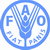 Management of ecosystem services – Key to SCPI
Practices that harness ecosystem services and contribute to sustainability of production systems include the following:
 Conservation Agriculture (CA):
- Continuous minimum mechanical soil disturbance
- Permanent organic soil cover
- Diversification of crop species grown in sequences 	and/or associations.
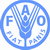 Management of ecosystem services – Key to SCPI
Integrated Pest Management (IPM): 
- Deployment  of resistant varieties
- Conserving predators
-Managing crop nutrient levels to reduce insect 	reproduction
- Use of clean planting material
-Crop rotations to suppress pathogens
Eliminating infected host plants

Integrated Plant Nutrient Management (IPNM): 
-Practices promoting combined use of mineral, organic and biological resources in a reasoned way to balance efficient use of limited/finite resources and ensure ecosystem sustainability
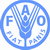 Management of ecosystem services – Key to SCPI
Agricultural Water Management: 
- enhancing moisture storage in crop root zone
- increasing soil water storage capacity
- improving water infiltration and minimizing 		evaporation through organic mulching
- on-farm runoff management, including the use 	of water retaining bunds in cultivated areas
- uniformity of distribution and application 	efficiency of irrigation water
- knowledge-based precision irrigation for 	reliable and flexible water application
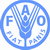 Management of ecosystem services – Key to SCPI
Crop-livestock systems:
- 	Integrated crop-livestock production, widely 	practiced in smallholder farming, allows more 	efficient use of nutrients and resources boosting 	profitability and resilience of smallholder 	farming systems. 
Agro-forestry systems:
-	Growing woody perennials in combination with 	annual crops allows more productive utilization of 	arable land, including degraded land and problem 	soils; improving soil fertility through biological 	nitrogen fixation and conserving moisture; and providing biomass for use as surface residues.
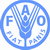 Management of ecosystem services – Key to SCPI
Integrated weed management
- timely manual weeding
-minimized tillage and the use of surface residues 
-When necessary, lower risk synthetic pesticides  	should be used for targeted control, in the right 	quantity and at the right time.

Pollinator management
-Pollinator populations can be encouraged by 	conserving diverse cropping patterns in farms, for 	example by combining mixed cropping, including 	cove crops, kitchen gardens and agro-forestry 	systems, and providing habitat on their farms for 	bees.
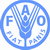 THANKS
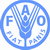